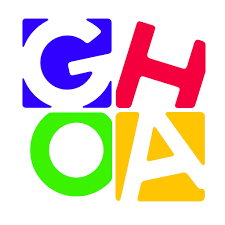 ZDRAVOTNÍK POD TERMOKAMEROU
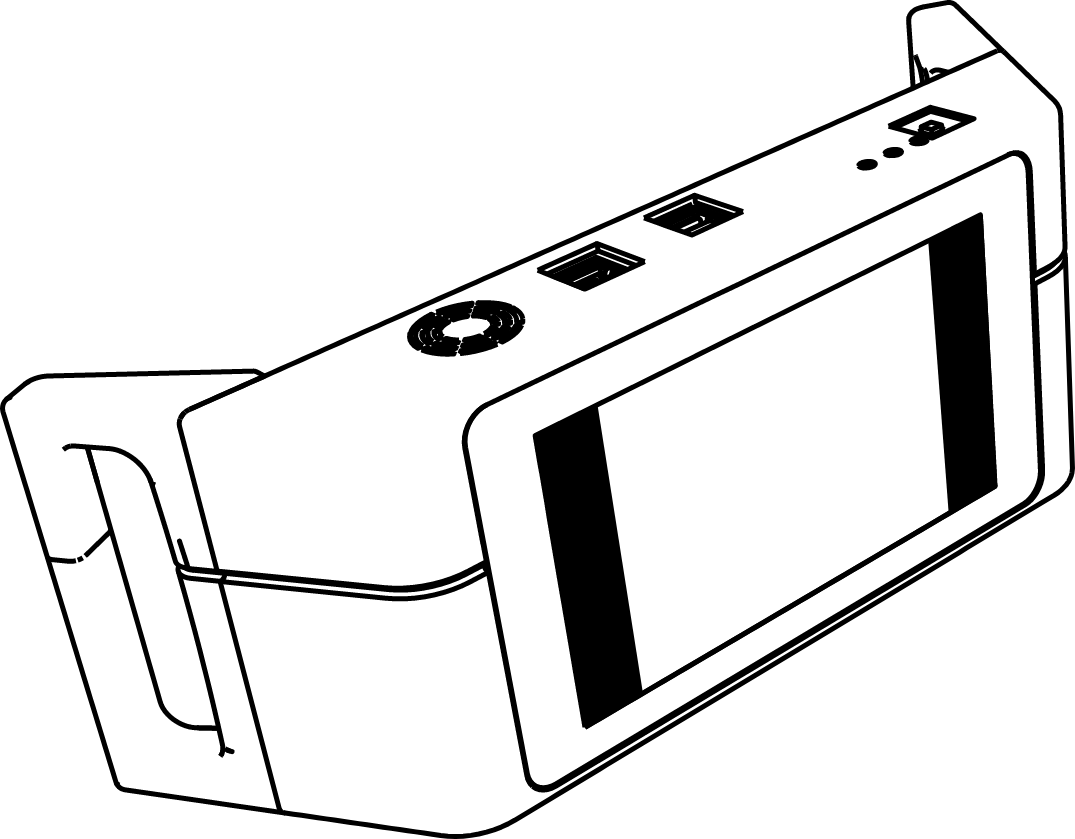 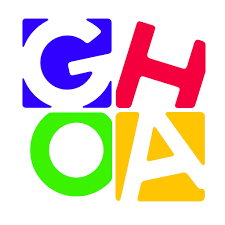 Ošetření drobné řezné rány
Provedeme dezinfekci rány, ránu vypláchneme peroxidem vodíku H2O2.
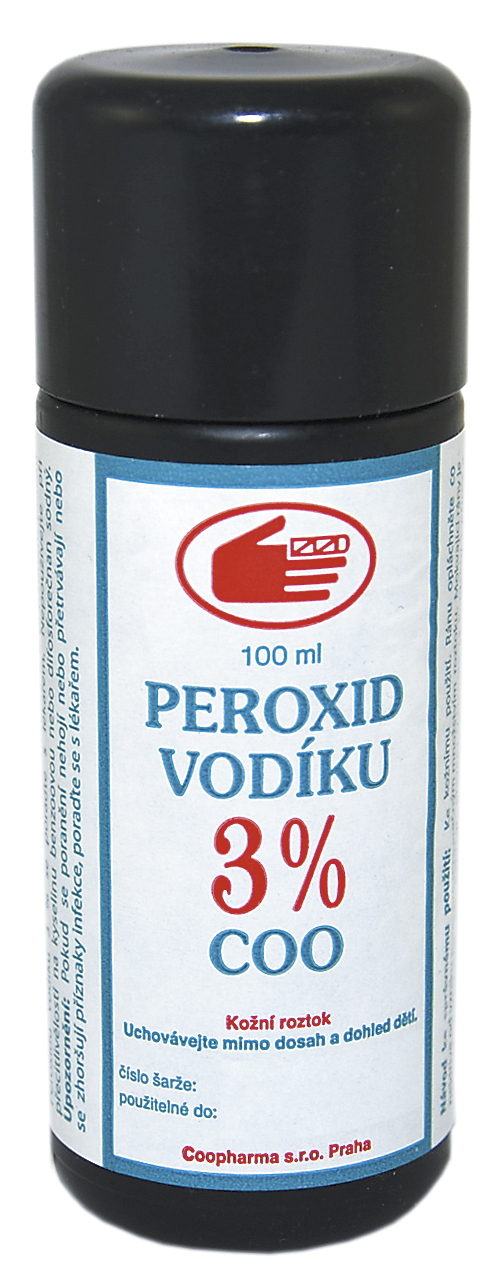 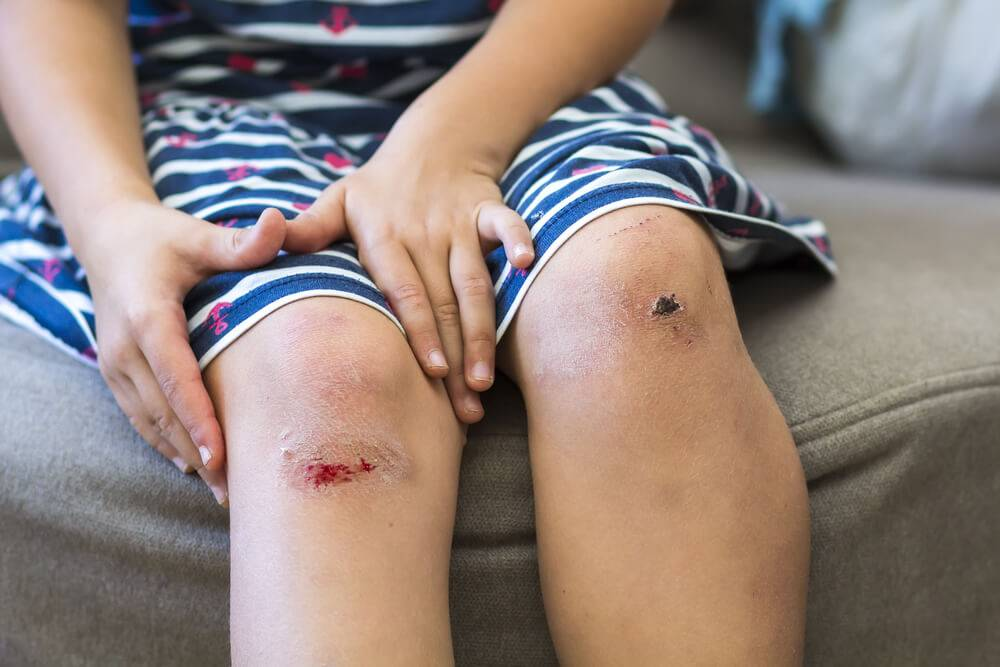 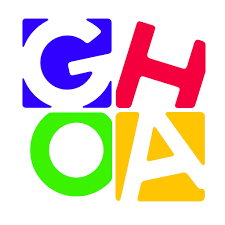 Odřenina (např. kousek masa)		Odřenina pod termokamerou, 15°C
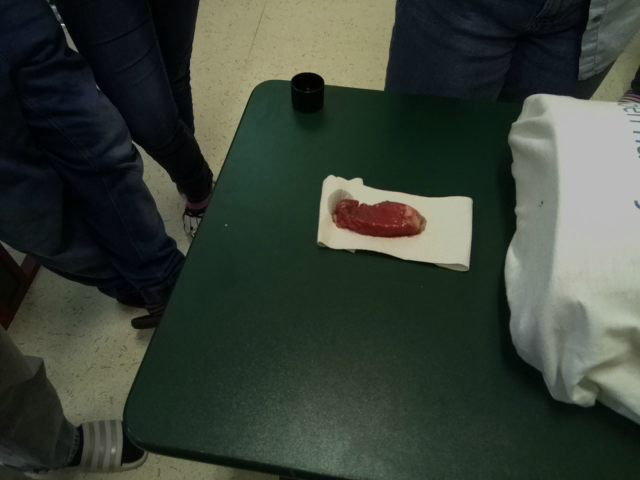 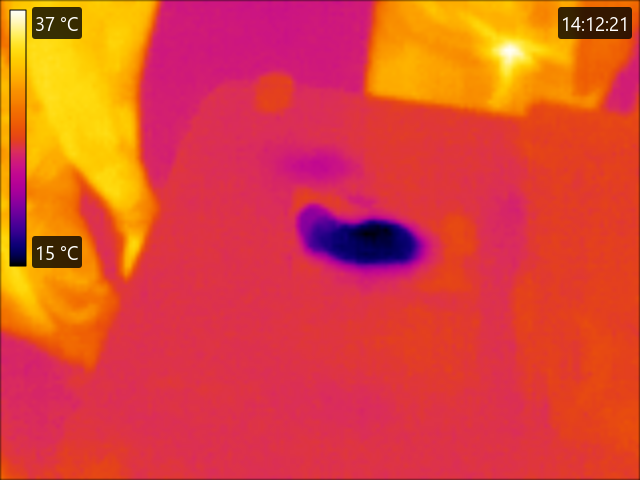 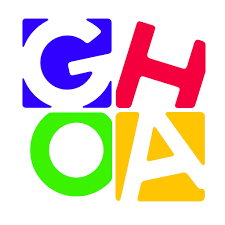 Odřenina s peroxidem			Pod termokamerou, 21°C
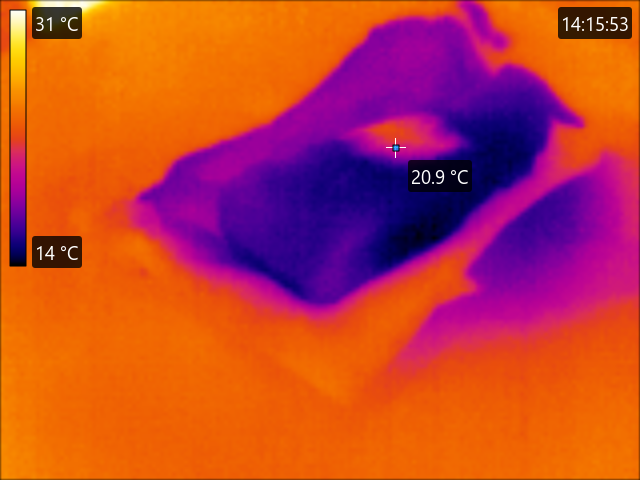 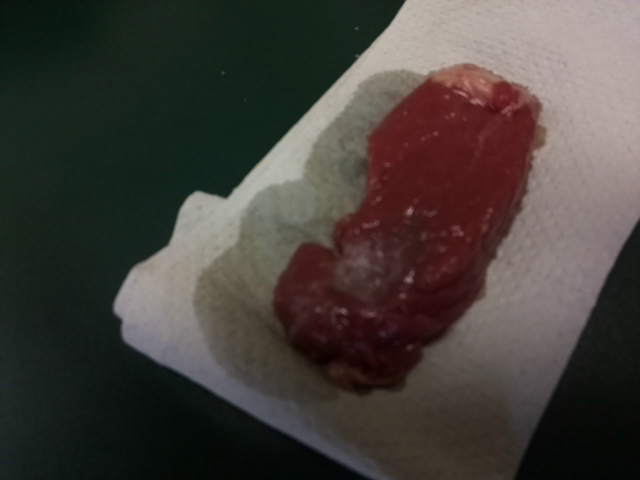 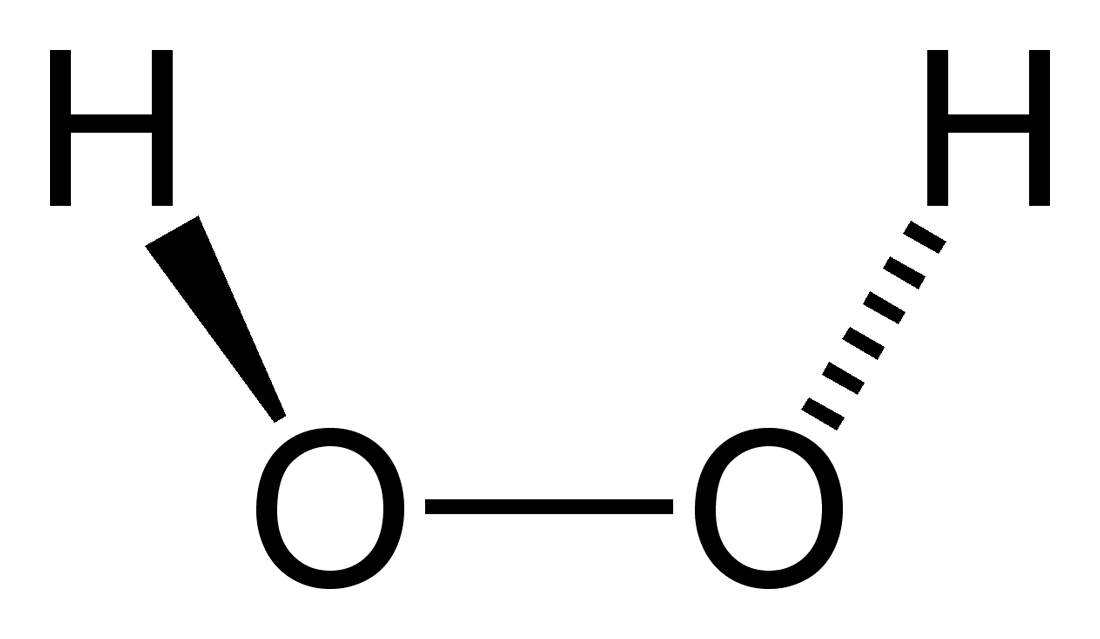 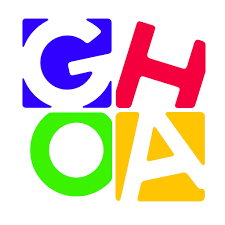 Popis a vysvětlení
Teplota odřeniny se v místě ošetření zvýšila z 15°C na 21°C.
Teplota se tedy změnila o 6°C.
Jedná se o exotermickou reakci. Peroxid vodíku se rozkládá za vzniku pěny. 
Vzniká voda a kyslík.
Peroxid vodíku se využívá jako dezinfekční prostředek, protože má oxidační účinky.
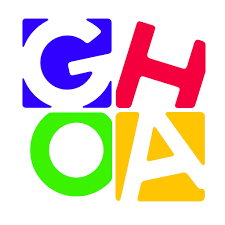 2. Ošetření epistaxe (krvácení z nosu)
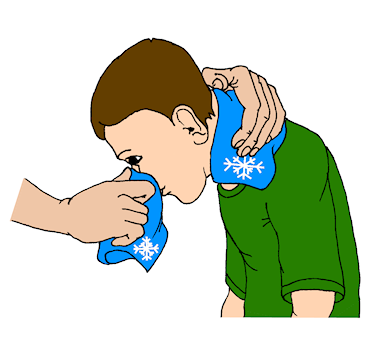 postižený předkloní hlavu
stiskneme měkké části nosu
postižený dýchá ústy, nesmrká
přiložíme studené obklady na zátylí a kořen nosu
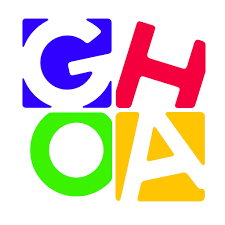 Ošetření epistaxe - postižený pod termokamerou, 34°C.
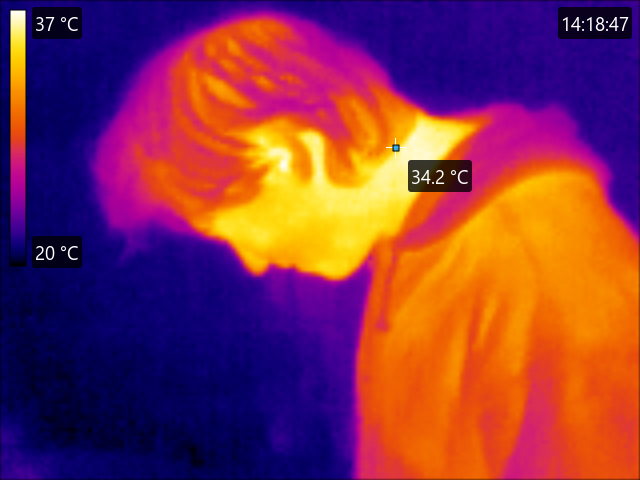 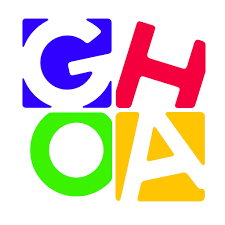 Ošetření epistaxe - přiložení studeného obkladu, 3°C.
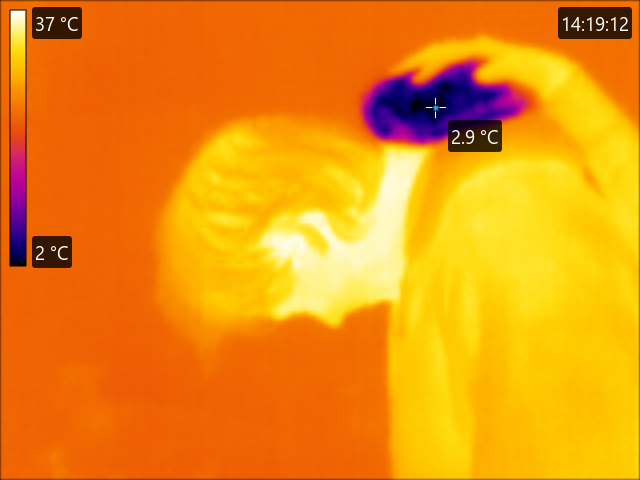 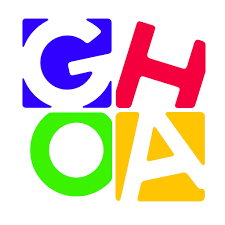 Teplota v místě ošetření klesla o 14°C. Krvácení zastaveno.
V případě chlazení dochází ke zúžení cév a tím pádem i k snížení průtoku krve chlazenou oblastí.
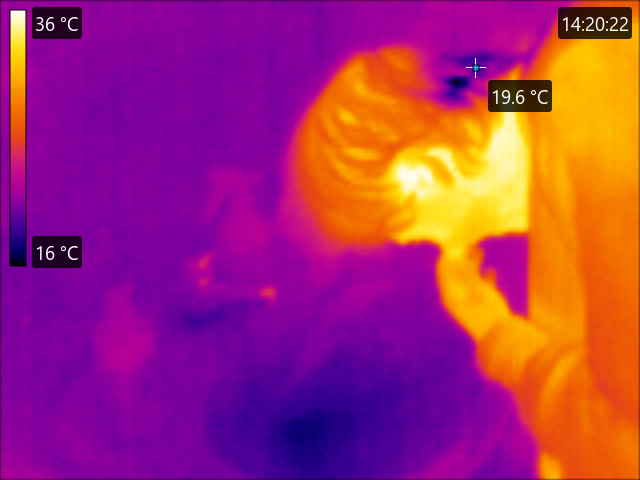 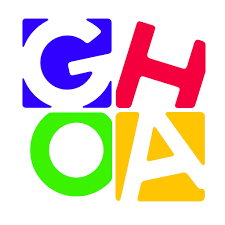 3. Neodkladná resuscitace do příjezdu záchranky
KPR (kardiopulmonální resuscitace)
postižený na zádech, na tvrdé podložce
zprůchodnění dýchacích cest - záklon hlavy 
30 kompresí hrudního koše
2 vdechy
v případě dvou zachránců výměna po 2 minutách
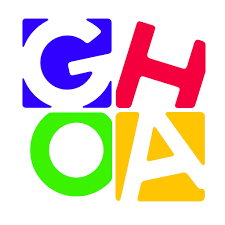 Neodkladná resuscitace do příjezdu záchranky.
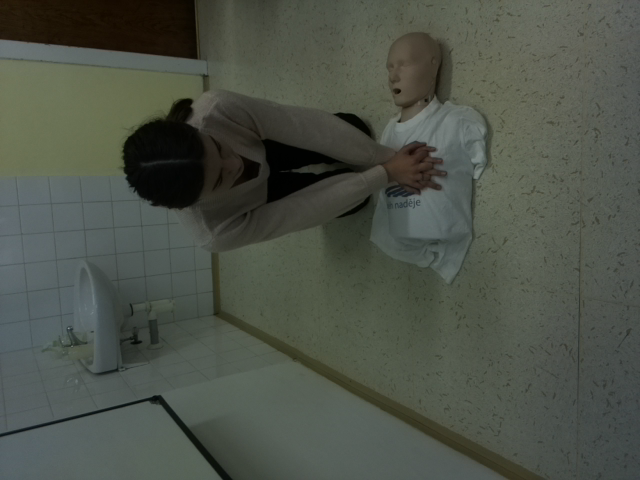 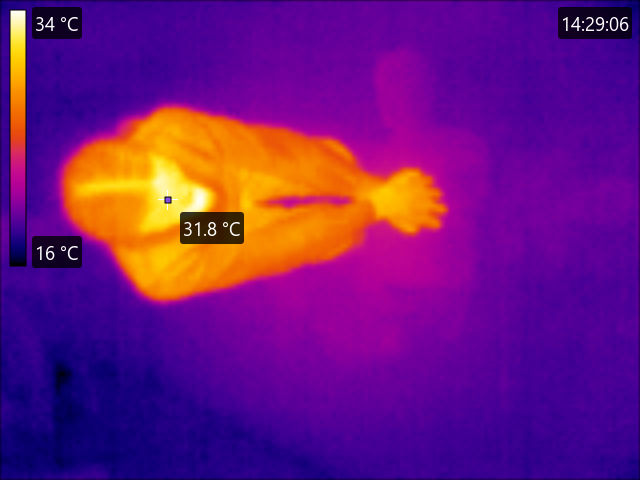 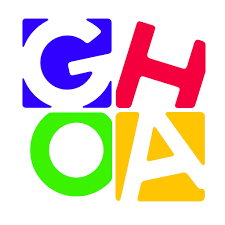 Teplota dlaní rukou záchranáře před a po resuscitaci. Změna teploty o 4°C.
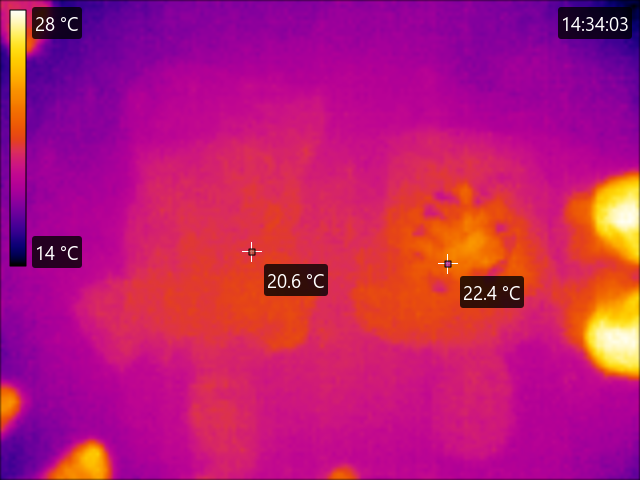 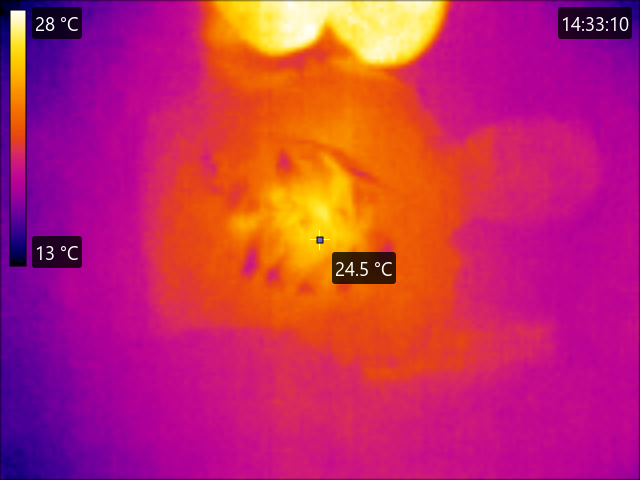 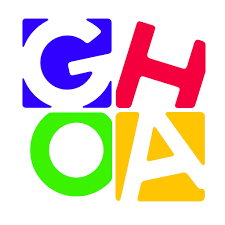 Děkujeme za pozornost
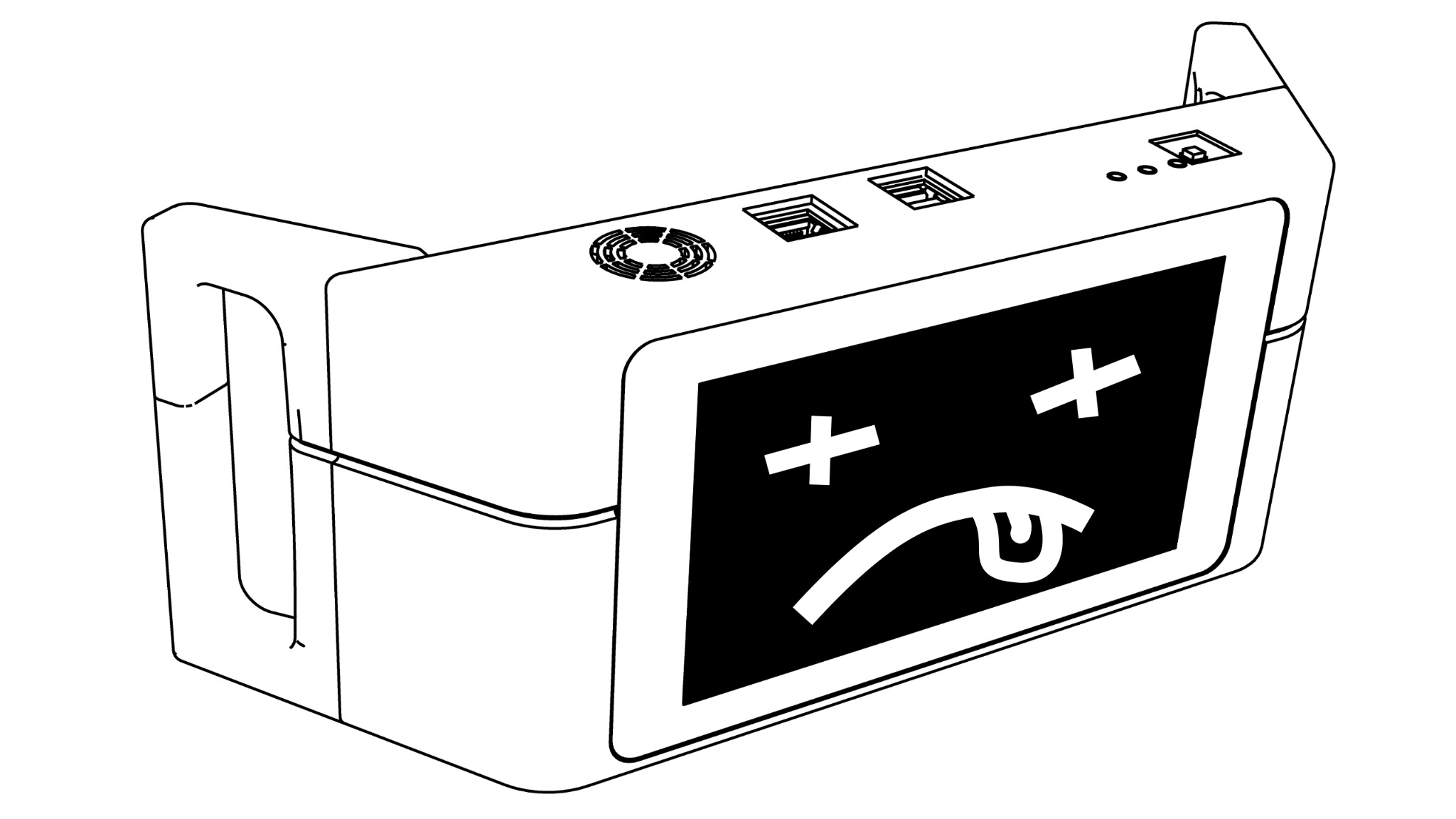 Pracovní listy
Úkol: Ošetření drobné řezné rány
Potřeby: dezinfekce peroxidu vodíku, kousek masa (jater), termokamera.
Postup:
Popište ošetření drobné řezné rány.
Vyzkoušejte ošetření pod termokamerou. 

Závěr: Vyberte správná slova do textu:
Reakce peroxidu vodíku s krví je exotermická/endotermická. Při reakci se teplota zvyšuje/znižuje. Reakcí se peroxid vodíku rozpadá na vodu a kyslík/vodu a vodík. Peroxid vodíku má redukční/oxidační vlastnosti. Při reakci se tvoří pára/pěna.
Úkol: Ošetření krvácení z nosu
Potřeby: chladící sáček
Postup: 
postižený předkloní hlavu
stiskneme měkké části nosu
postižený dýchá ústy, nesmrká
přiložíme studené obklady (chladící sáček) na zátylí a kořen nosu
termokamerou sledujeme chlazení v oblastech přiložení sáčků
zapište si počáteční a výslednou hodnotu teploty v oblasti, kde přikládat obklady
Závěr: Vyberte správné slova do textu (snížení, zúžení)
V případě chlazení dochází ke _________ cév a tím pádem i ke _______ průtoku krve chlazenou oblastí. 
Jaký byl rozdíl teplot postiženého v chlazené oblasti na začátku a na konci ošetření?